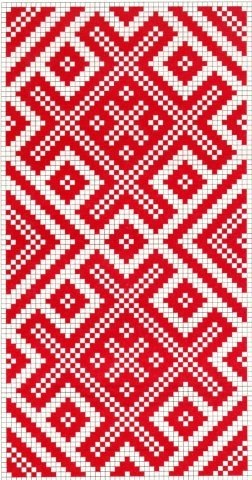 РУССКАЯ КУЛЬТУРА
ВВОДНАЯ ЛЕКЦИЯ.
КУЛЬТУРА ДРЕВНЕЙ РУСИ (IX-XI в.)
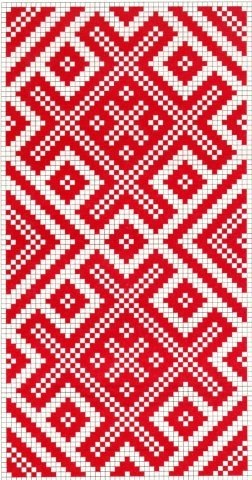 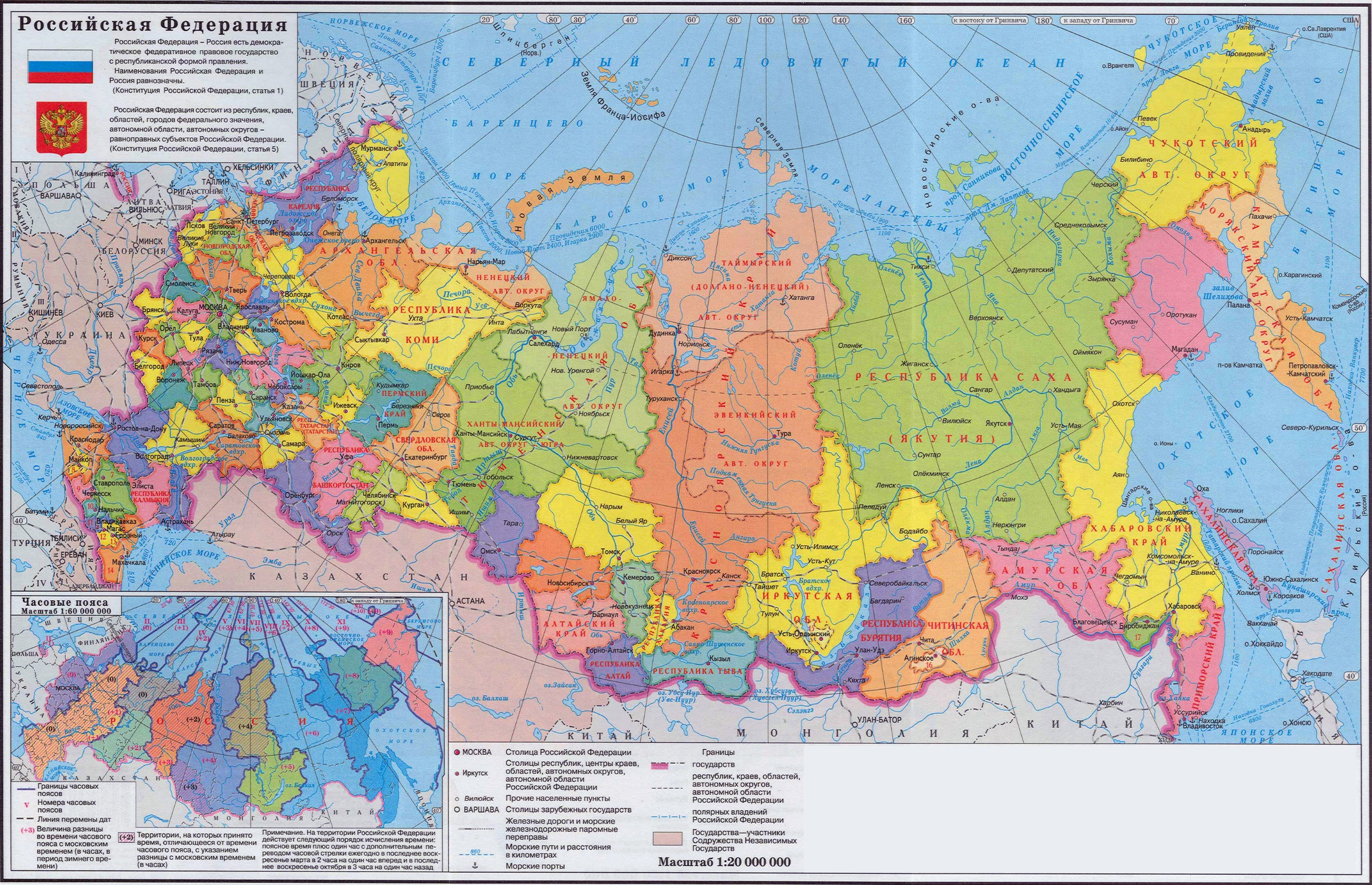 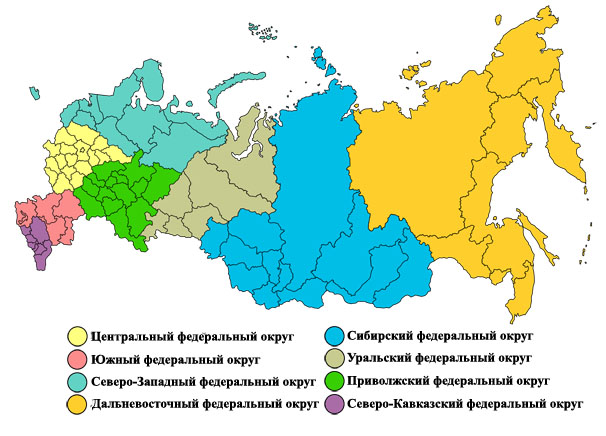 https://www.youtube.com/watch?v=DzEYcRv5U2E
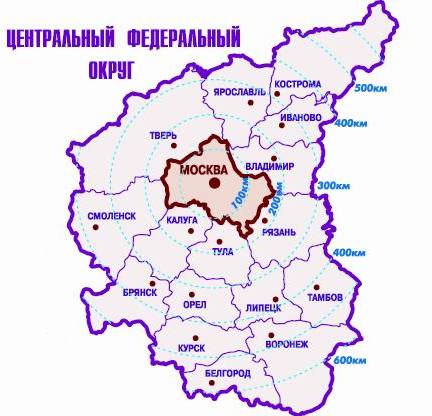 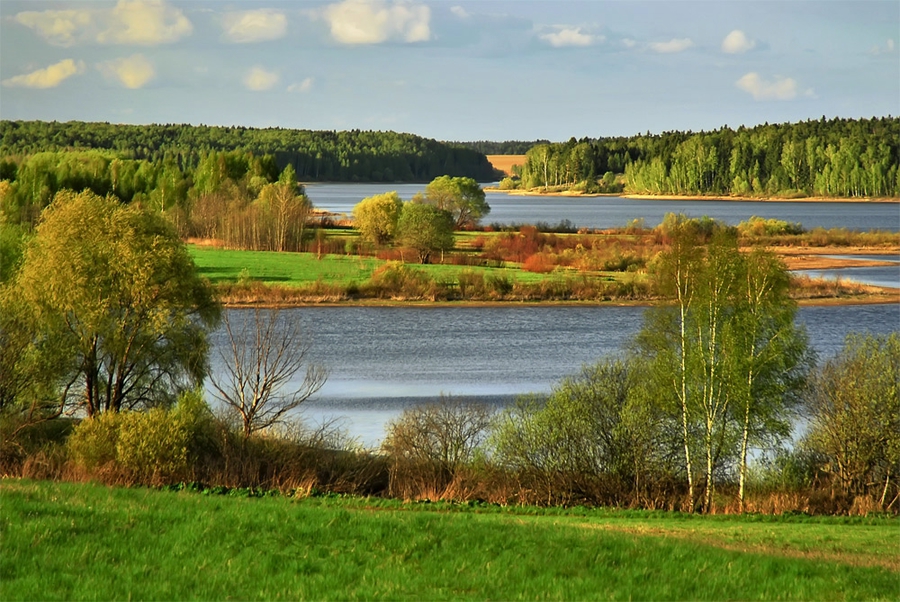 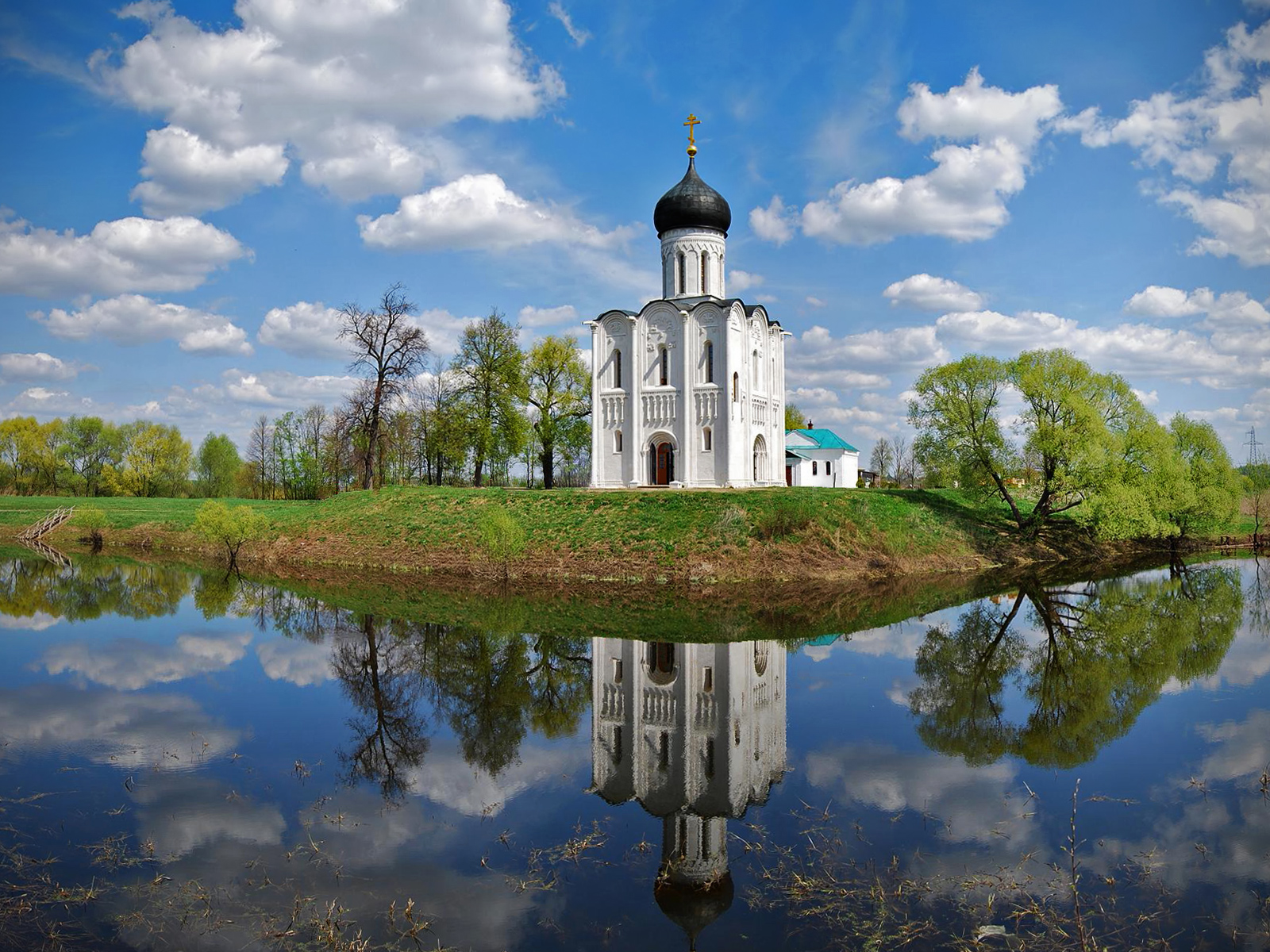 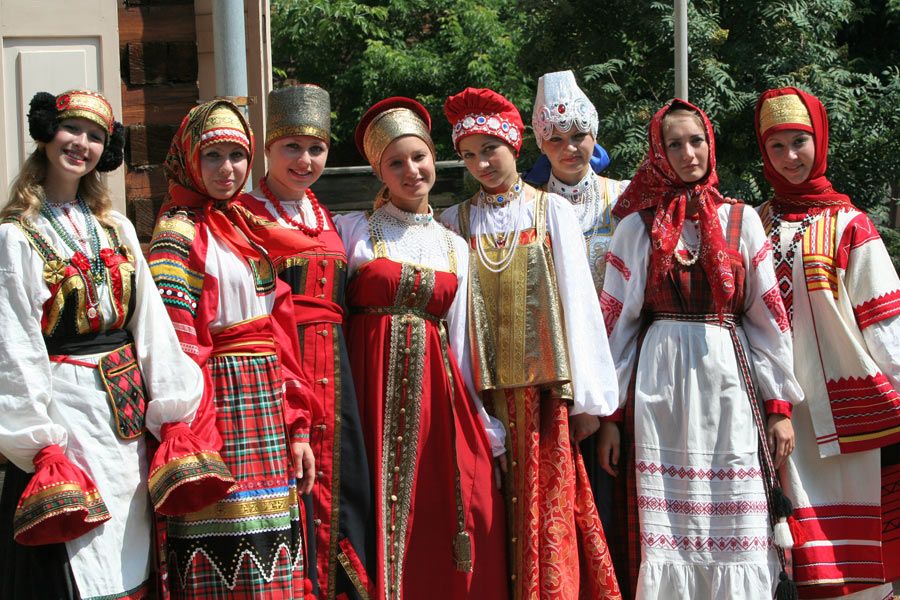 Народный костюм
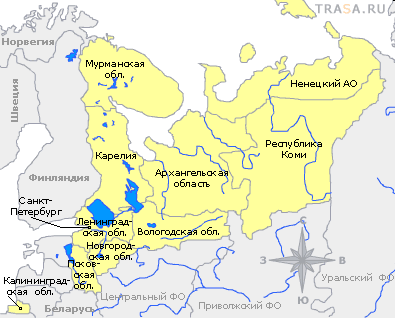 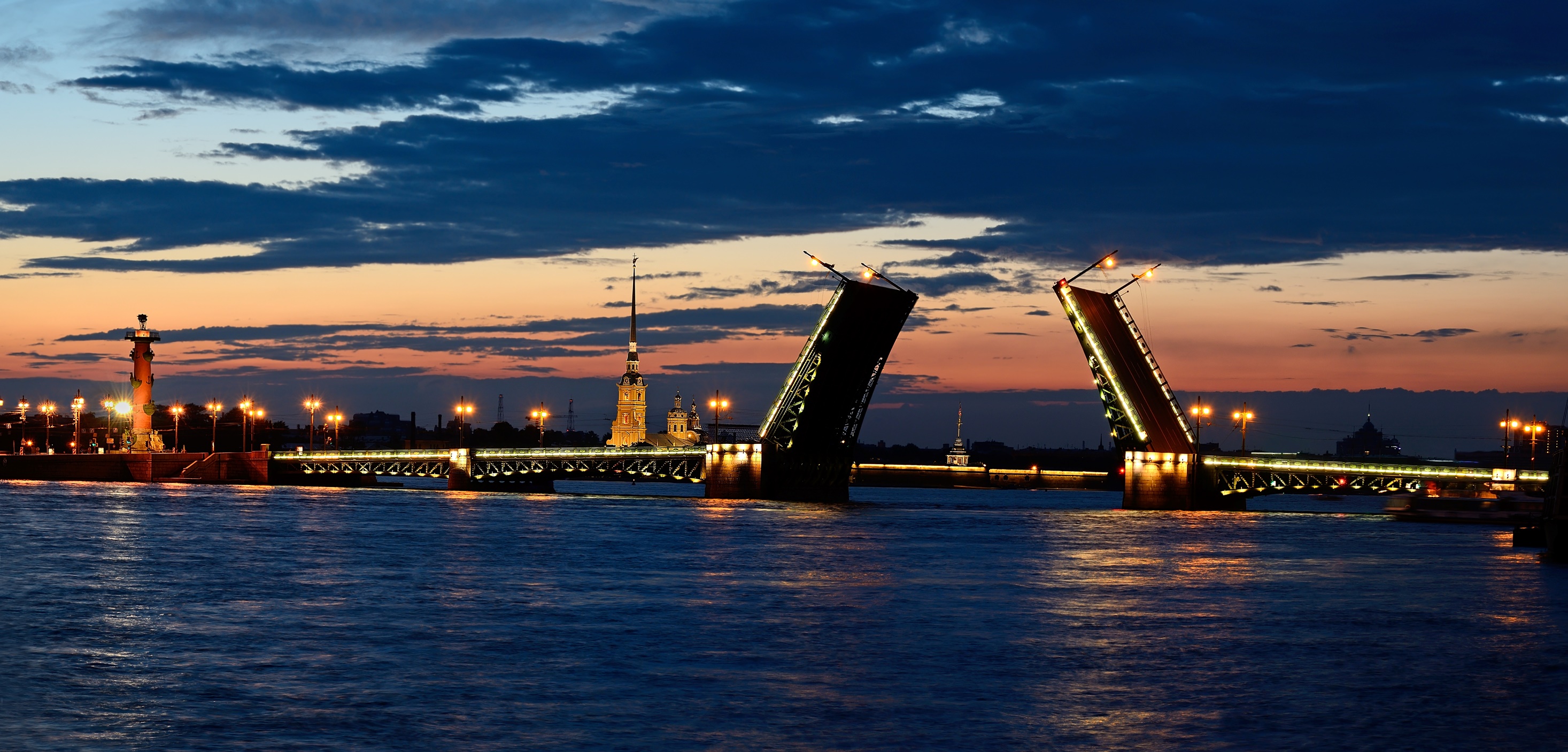 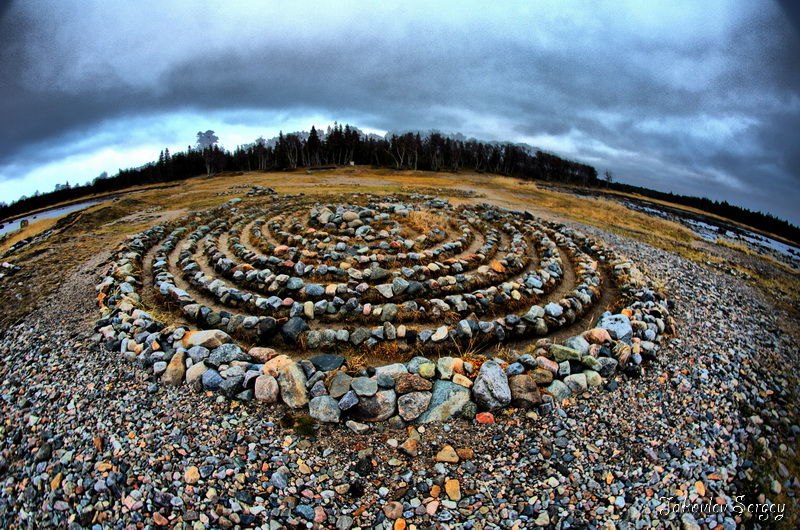 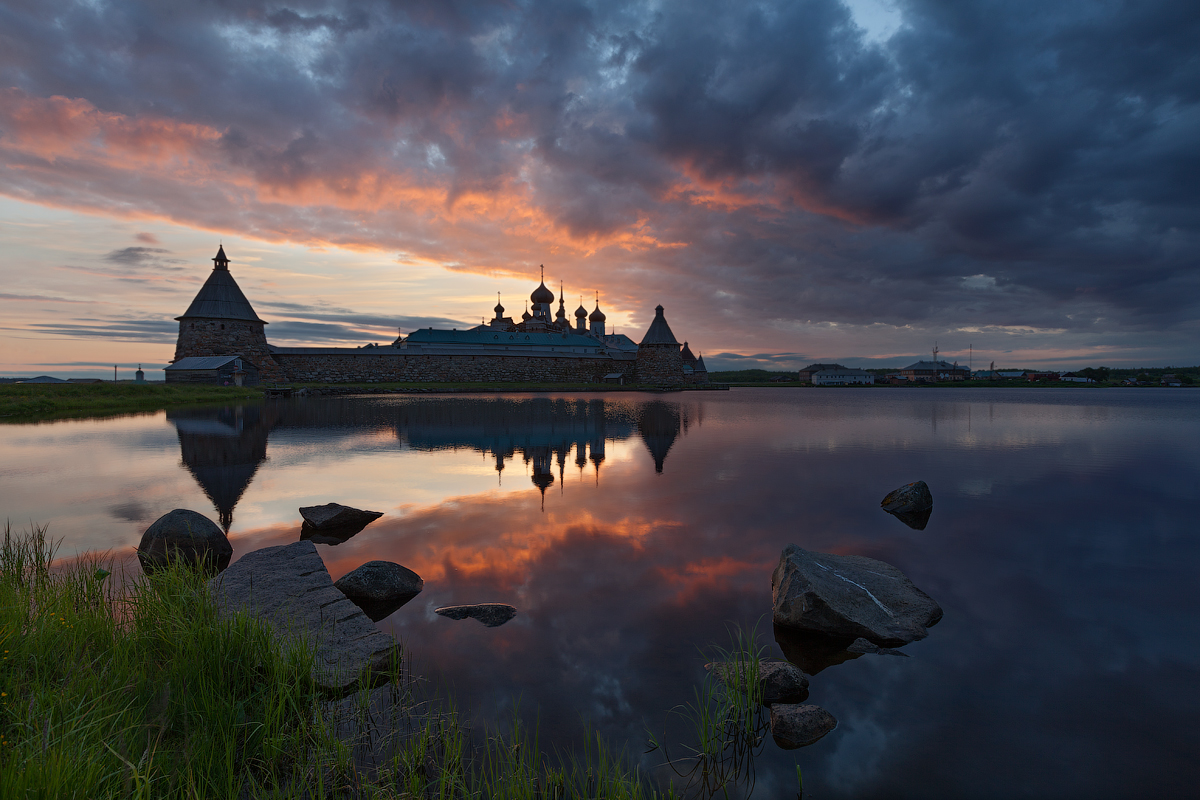 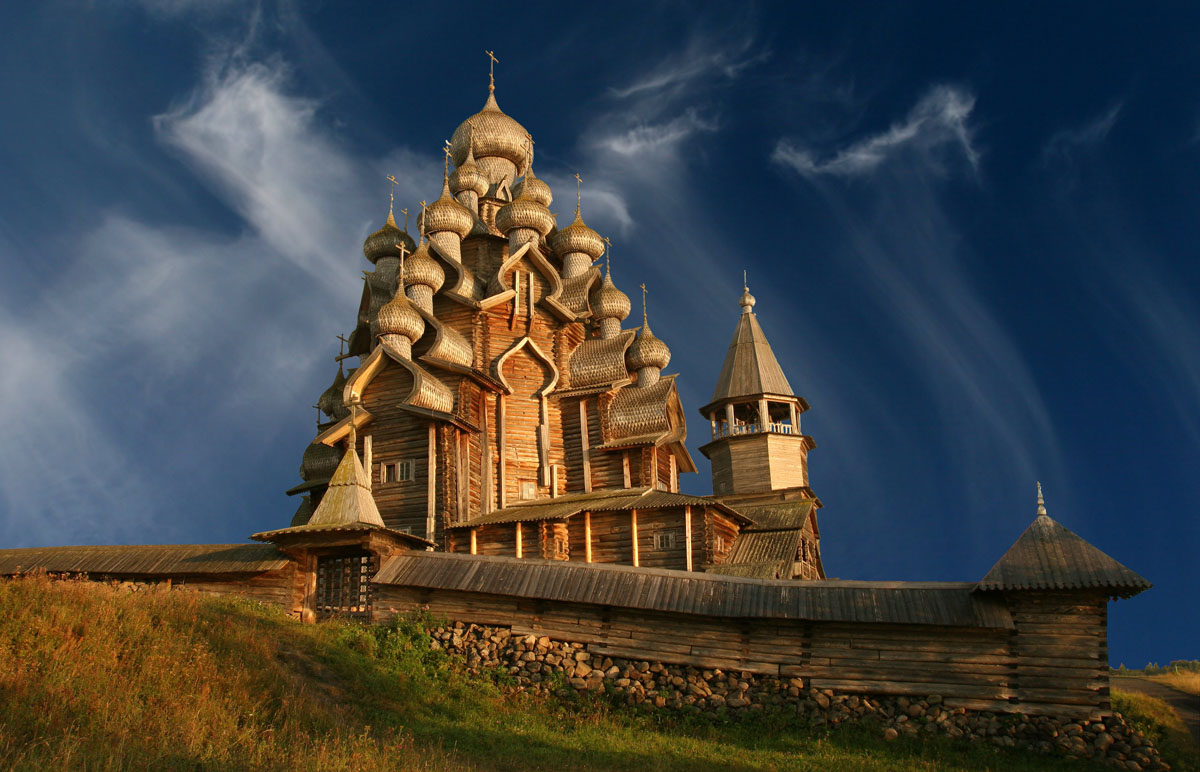 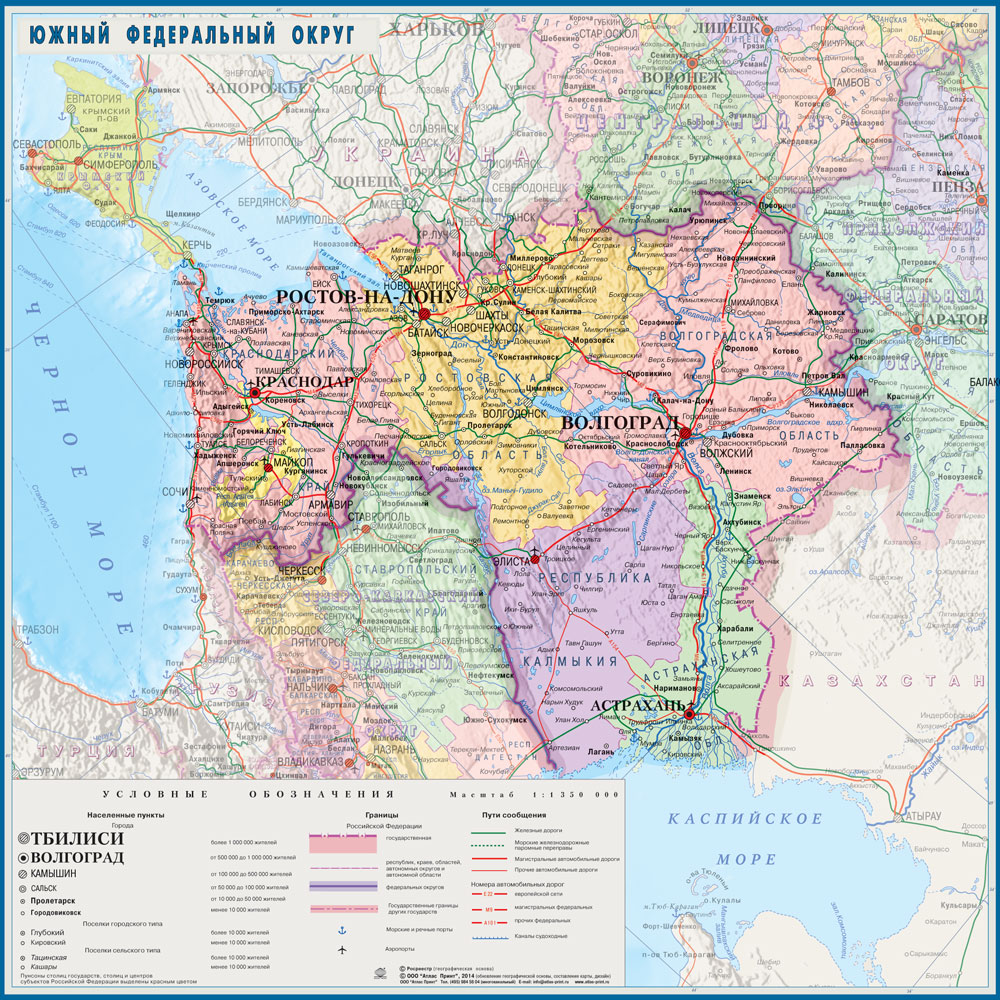 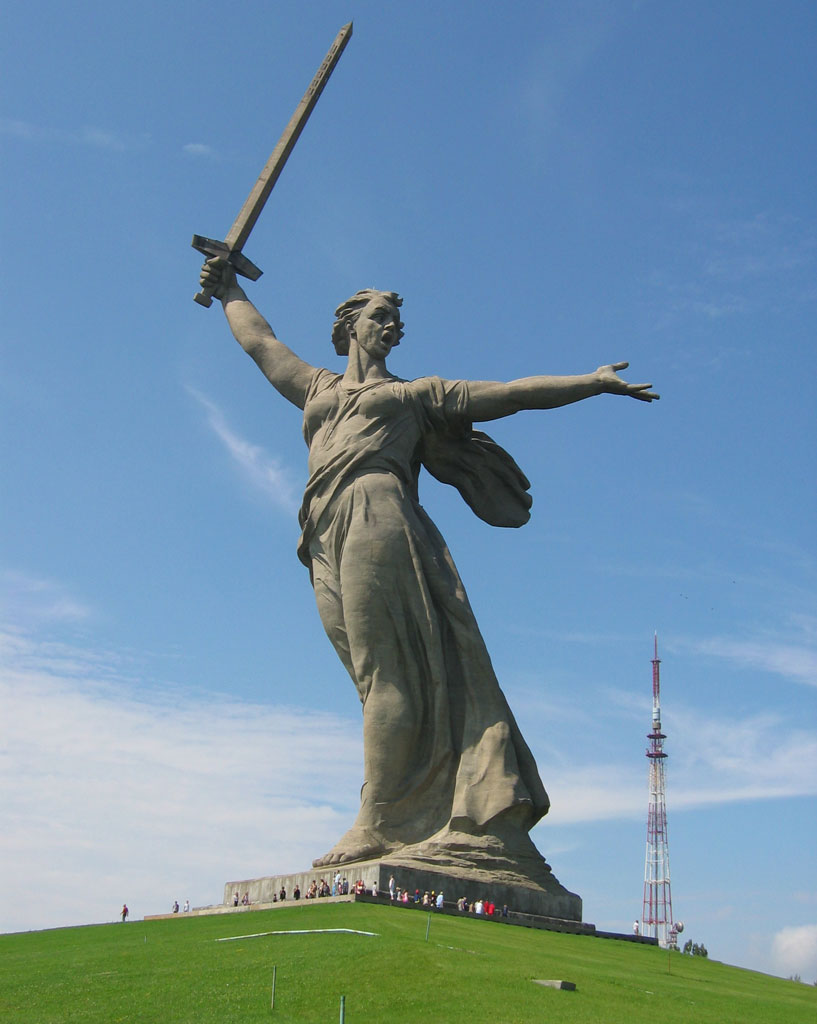 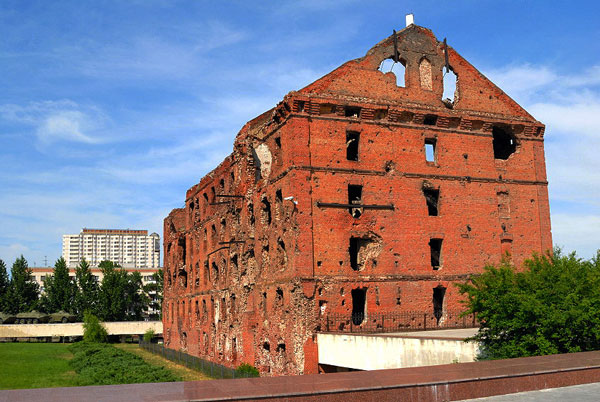 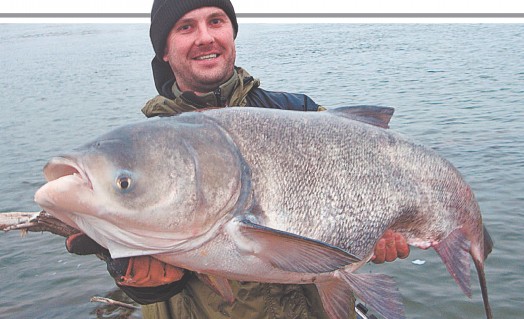 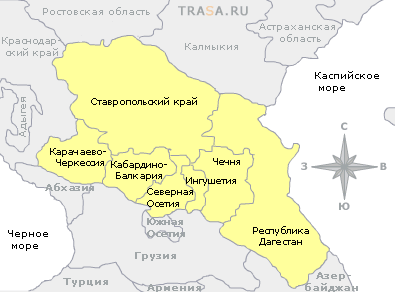 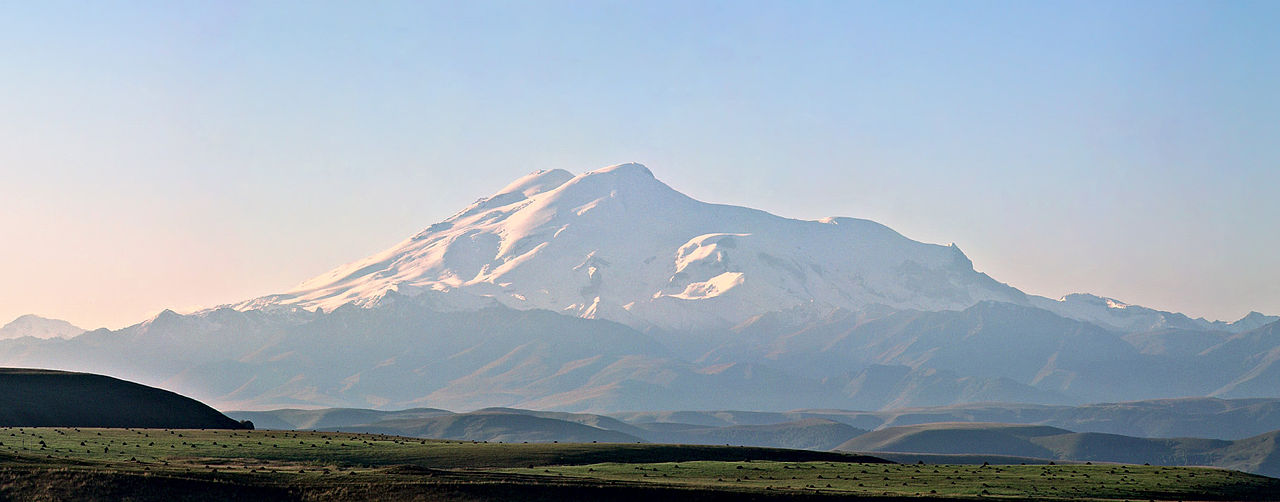 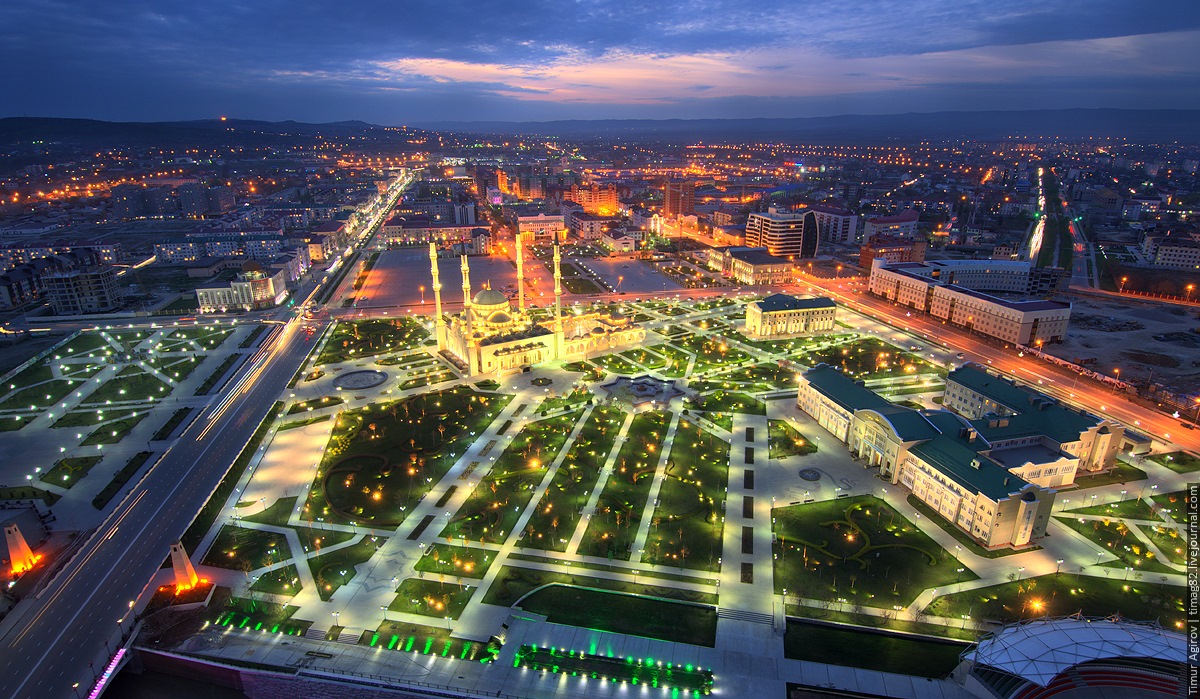 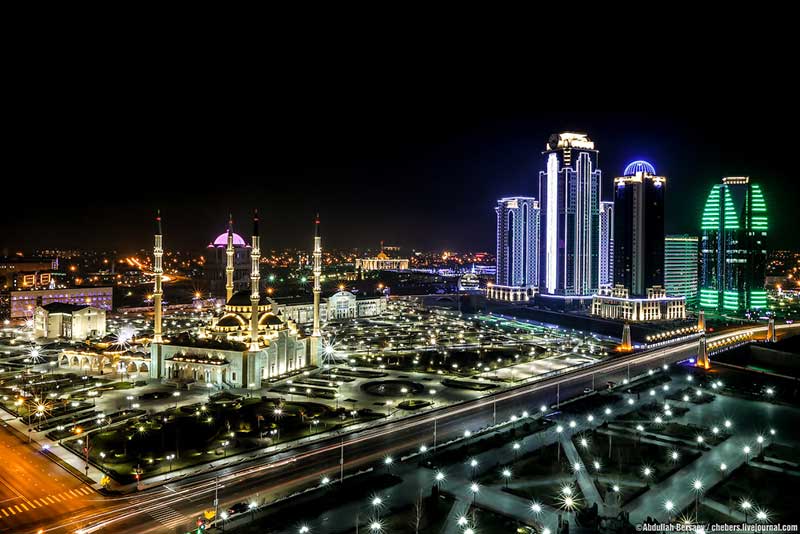 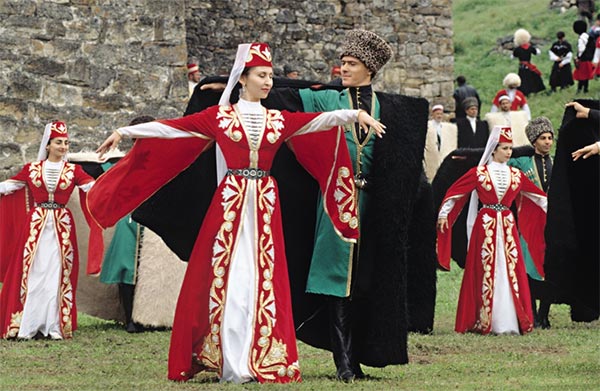 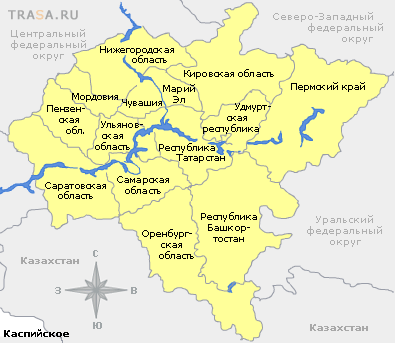 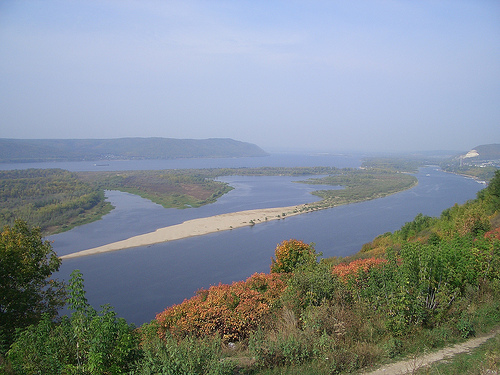 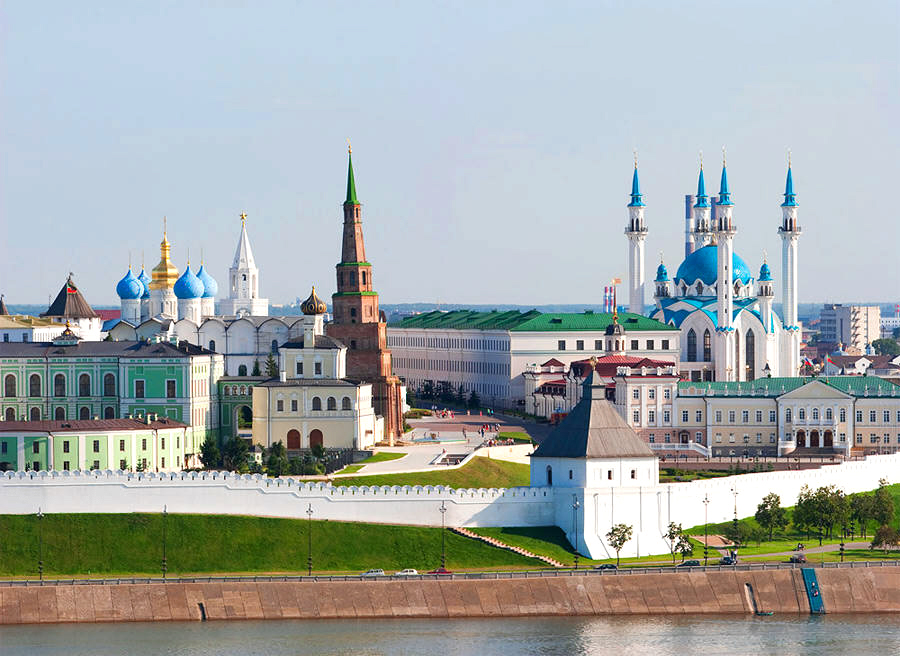 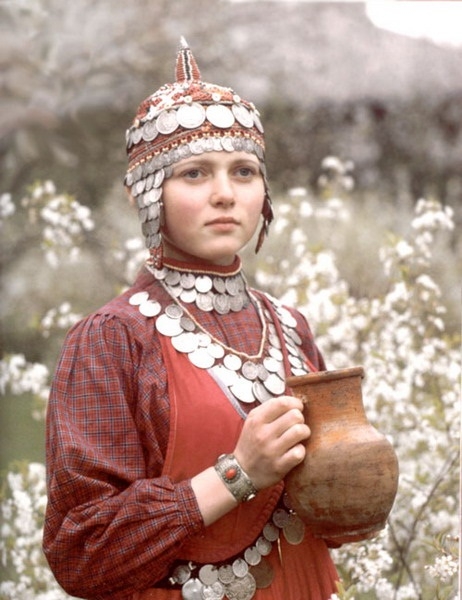 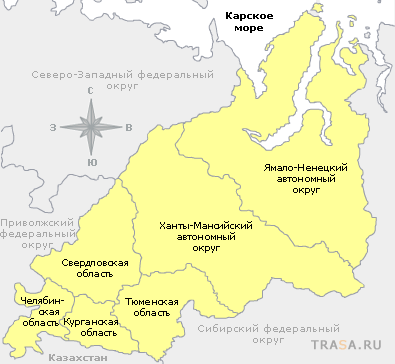 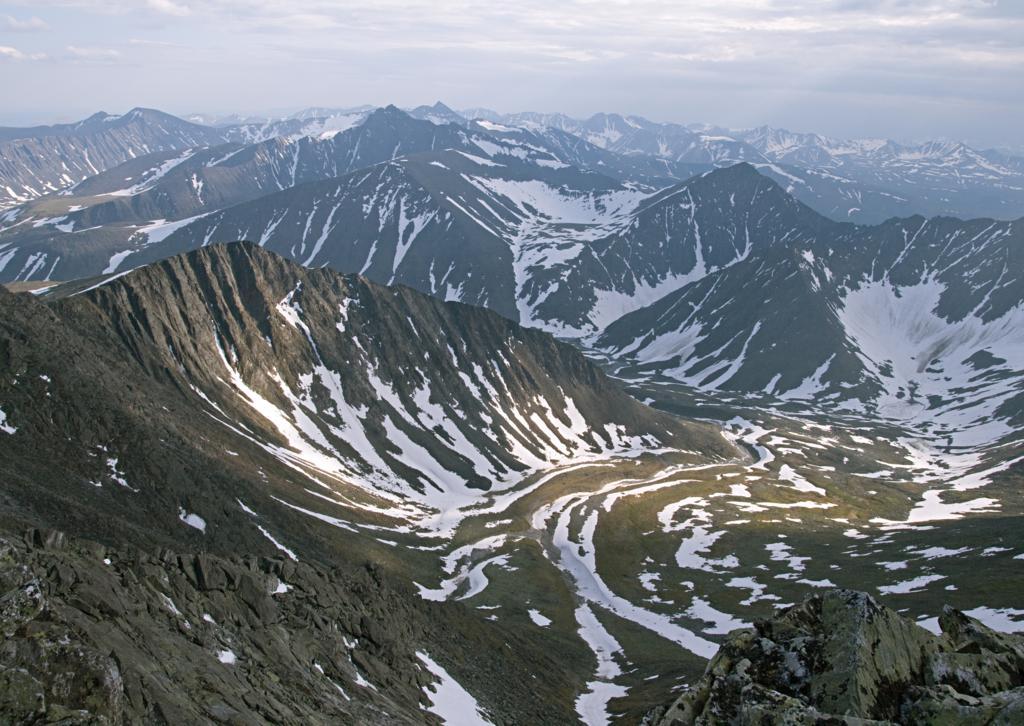 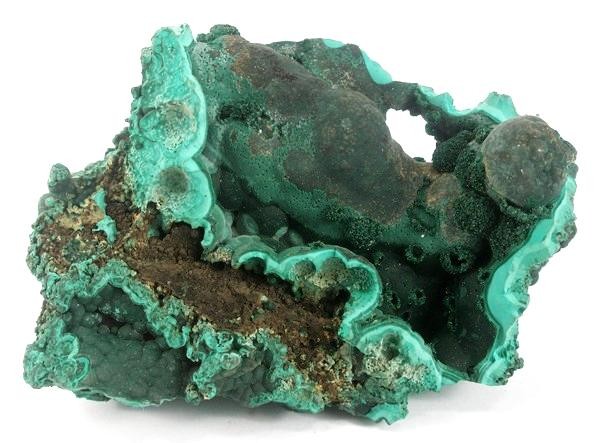 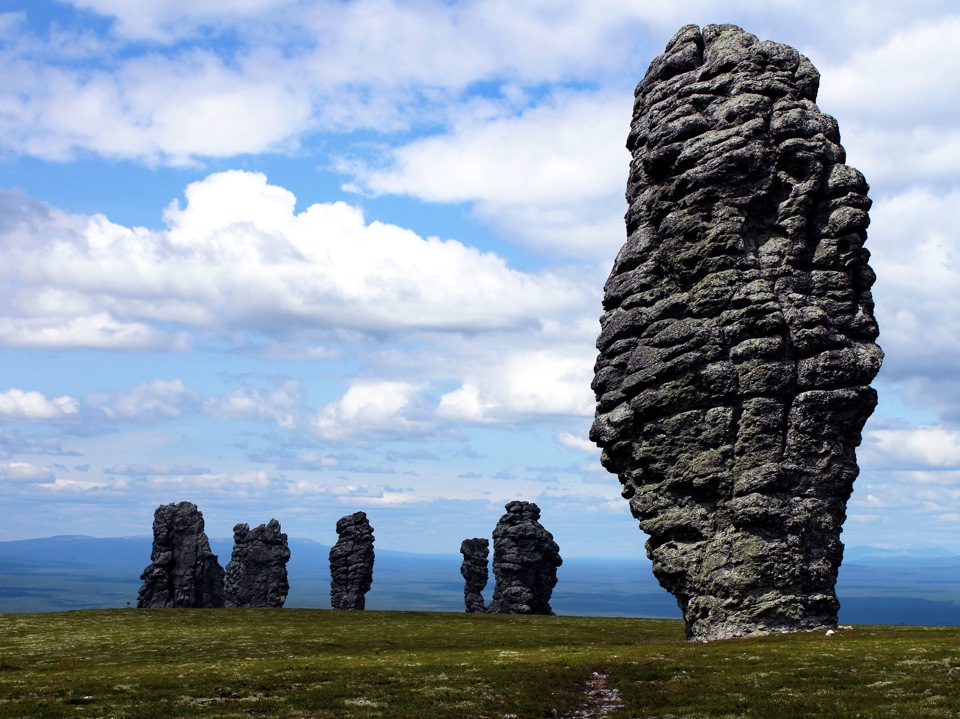 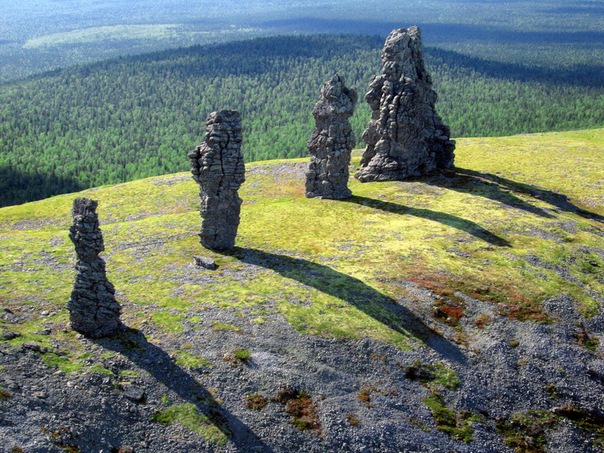 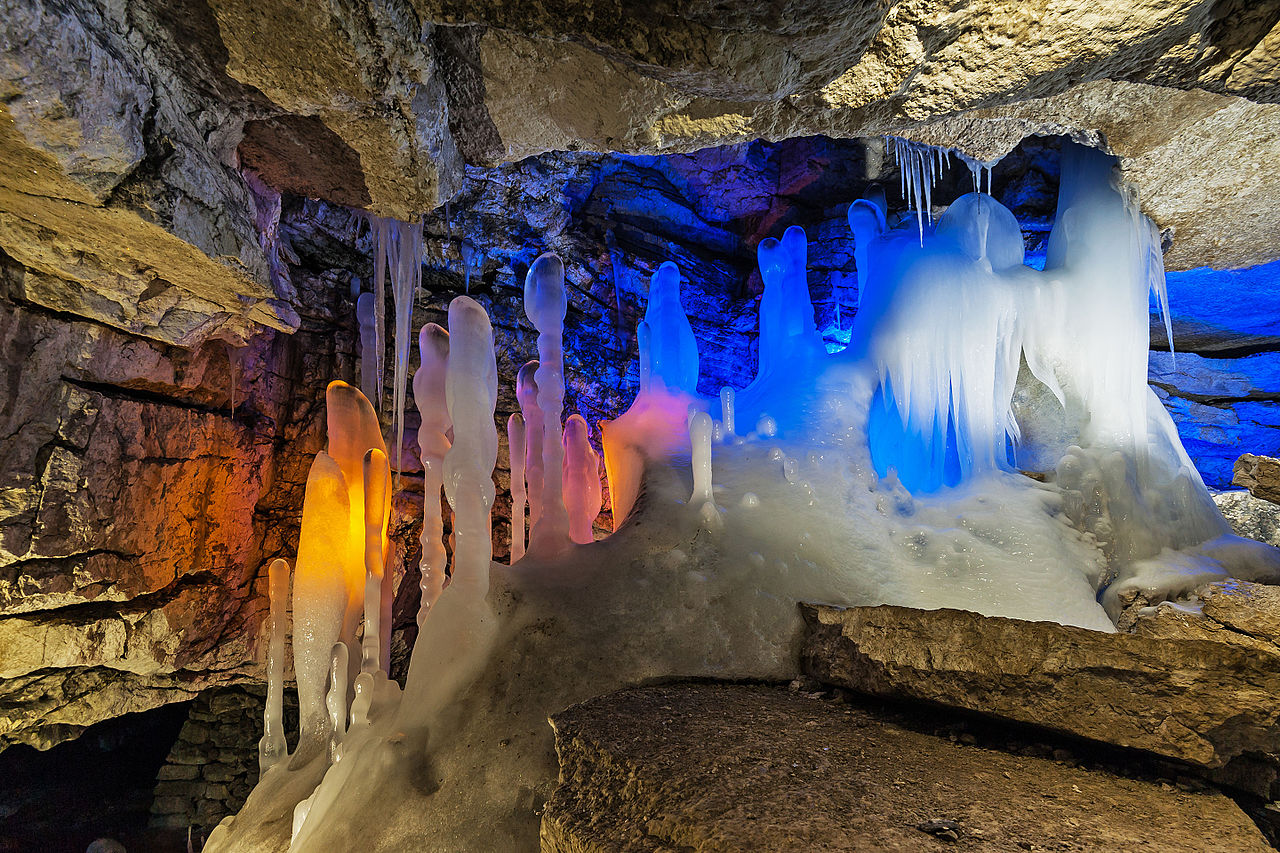 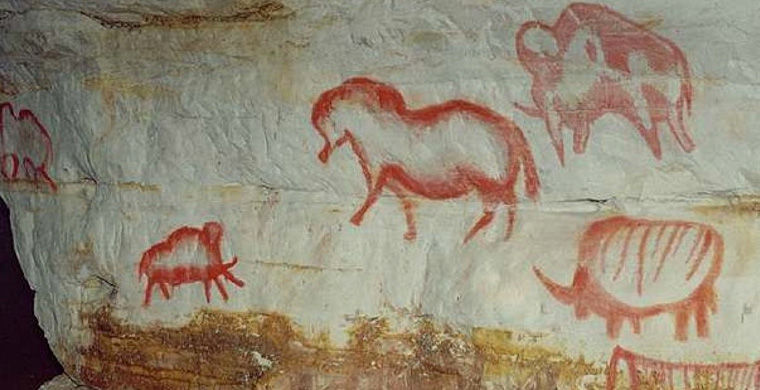 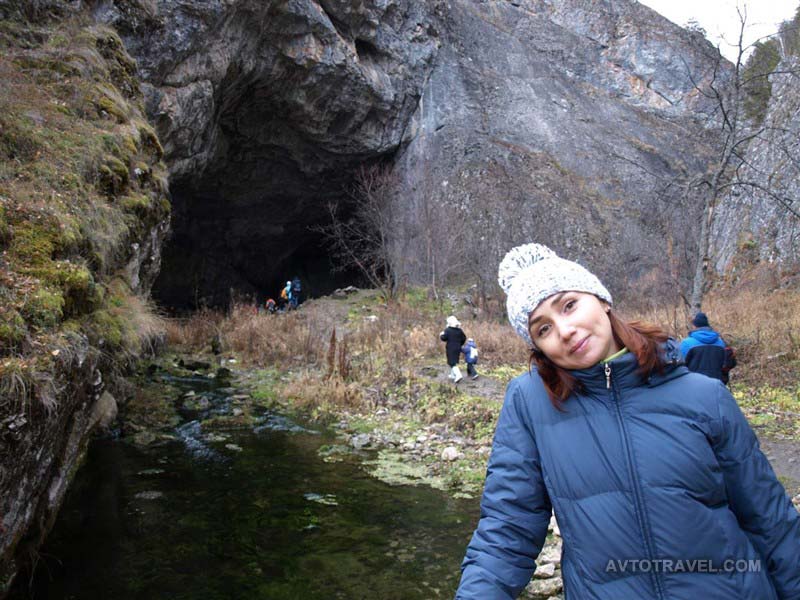 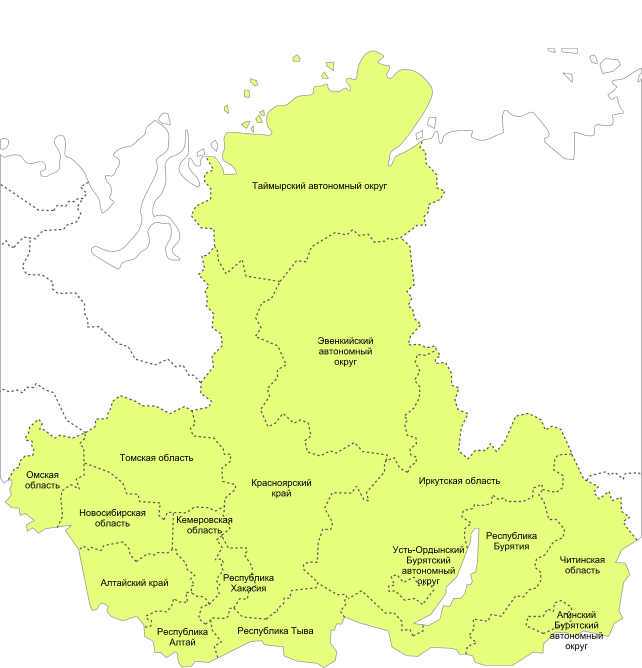 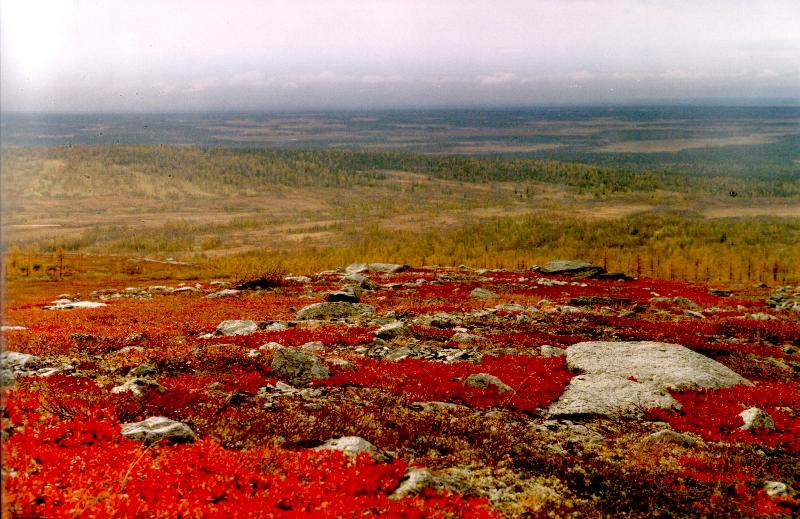 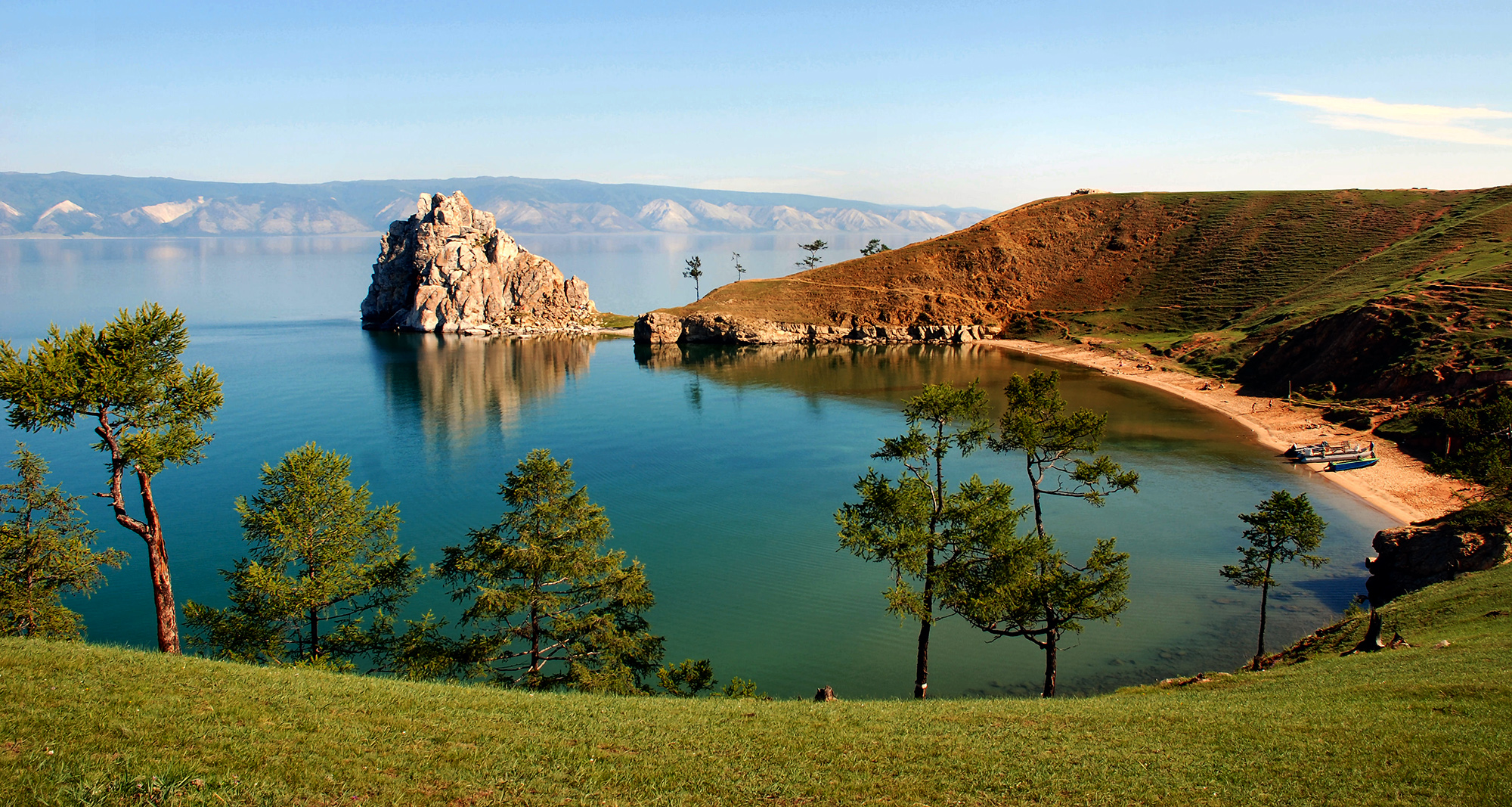 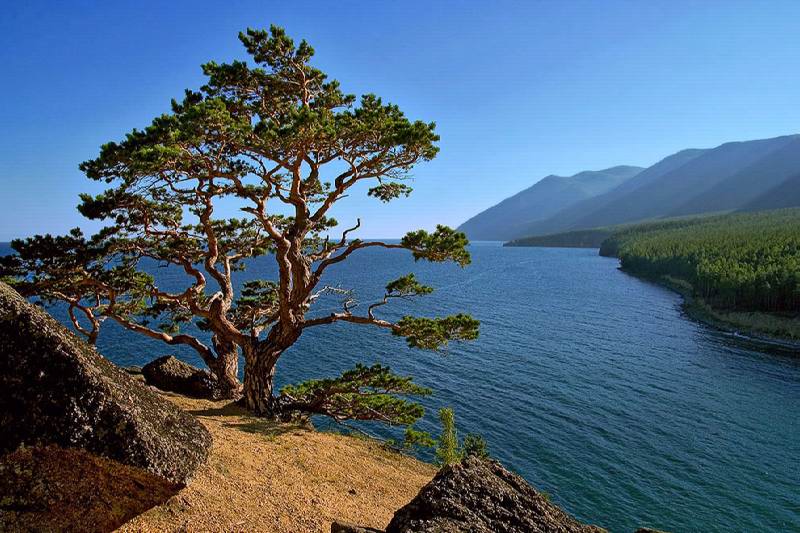 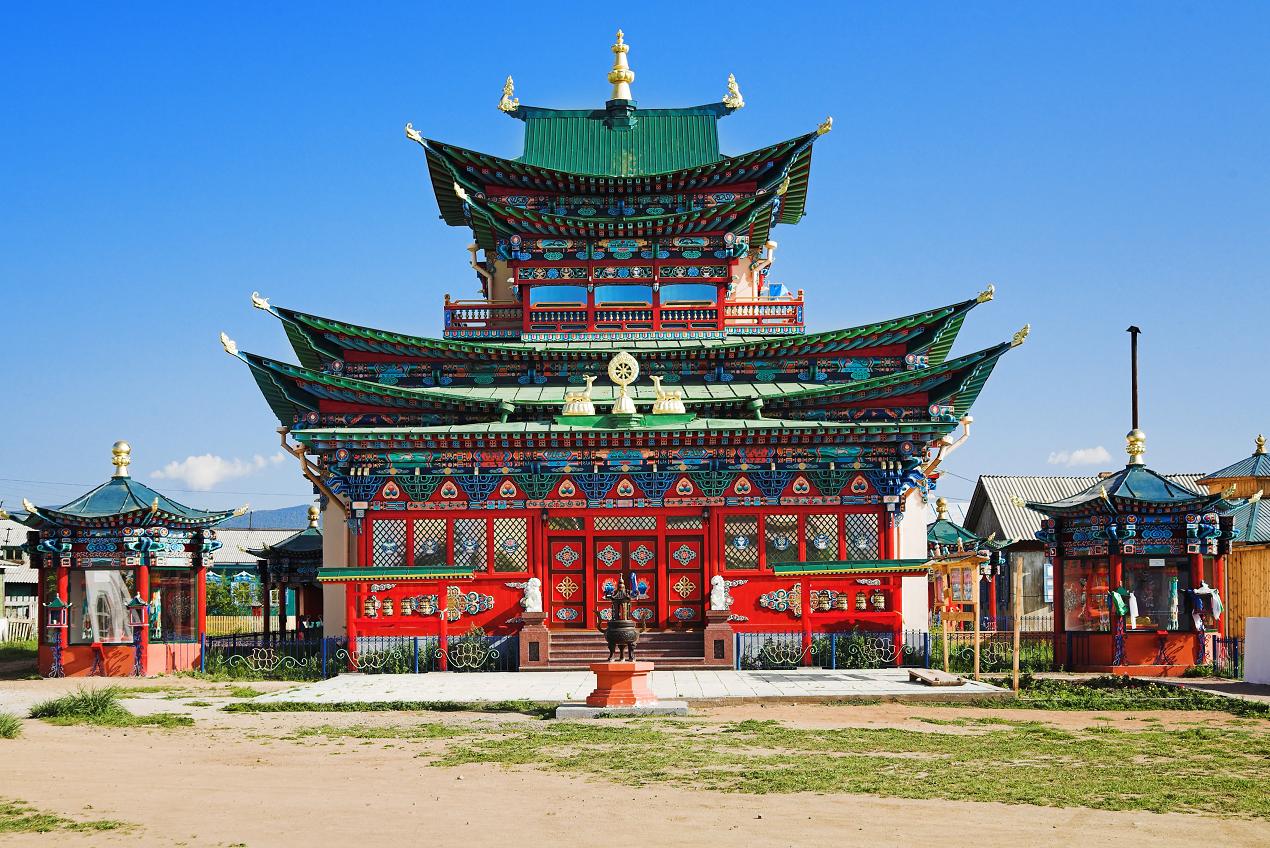 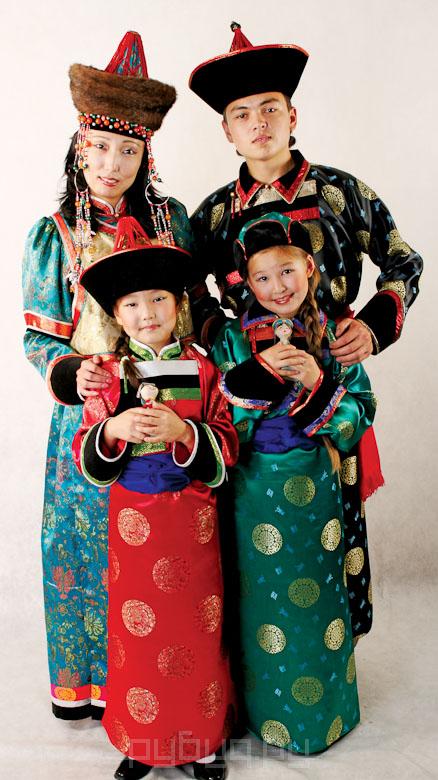 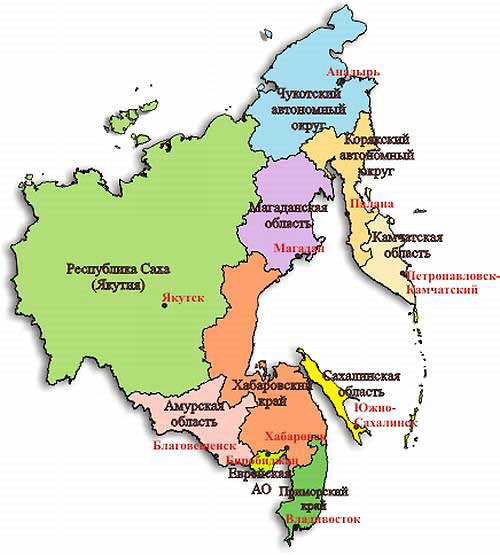 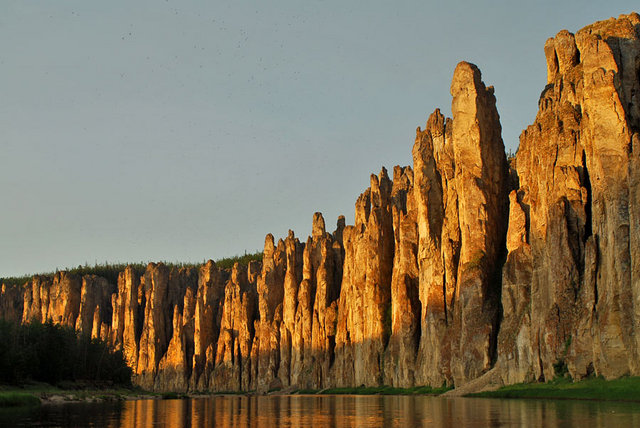 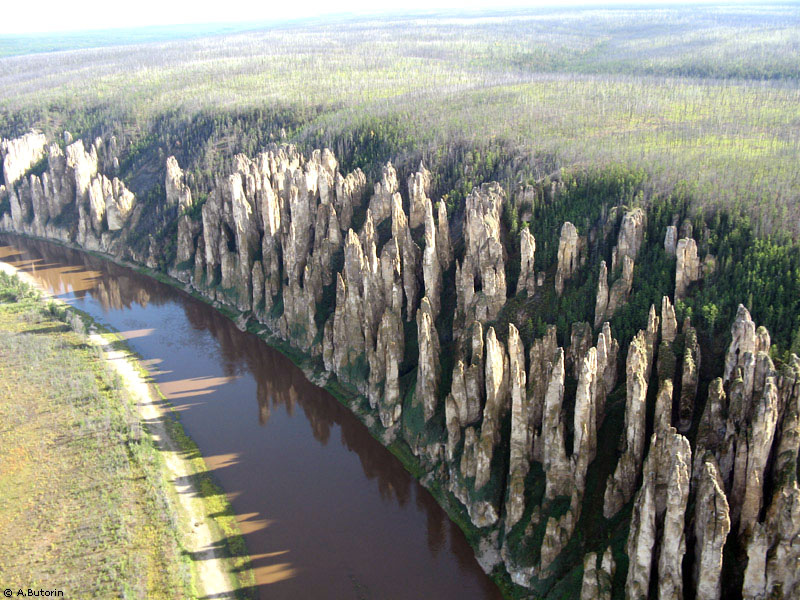 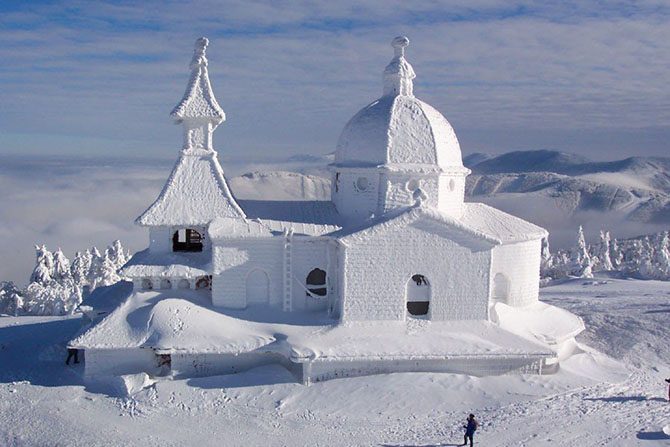 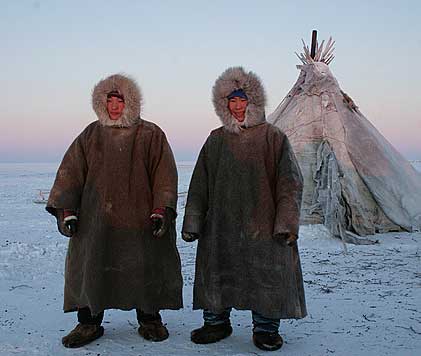 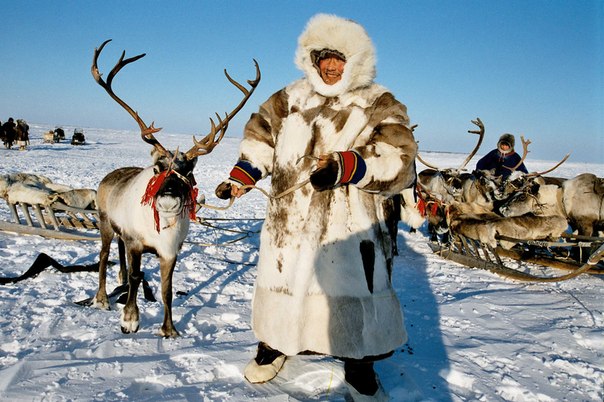 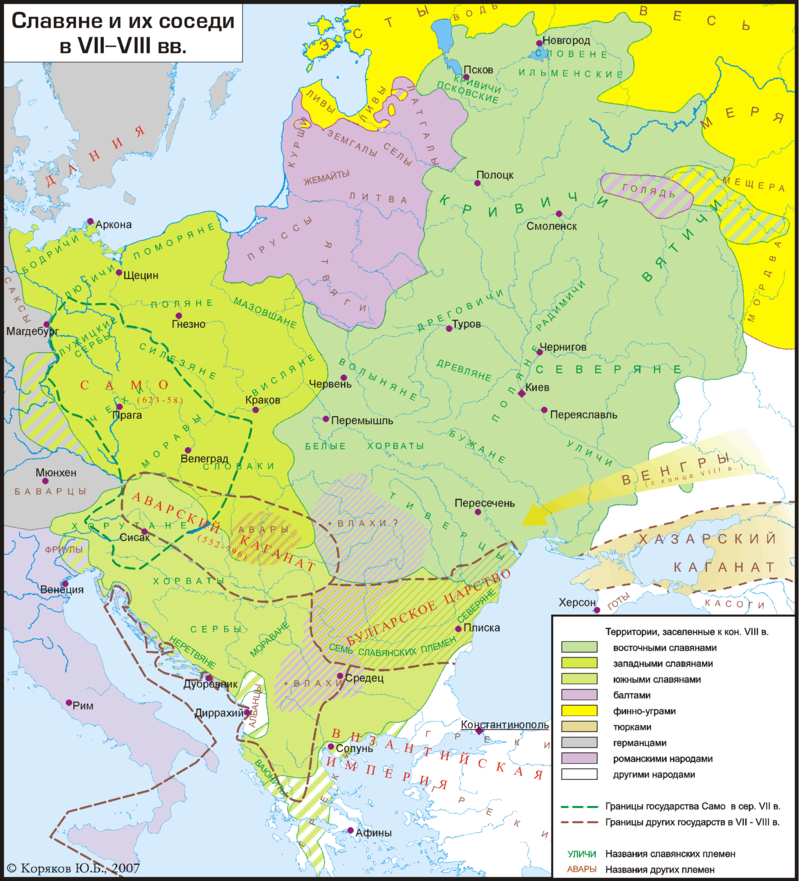 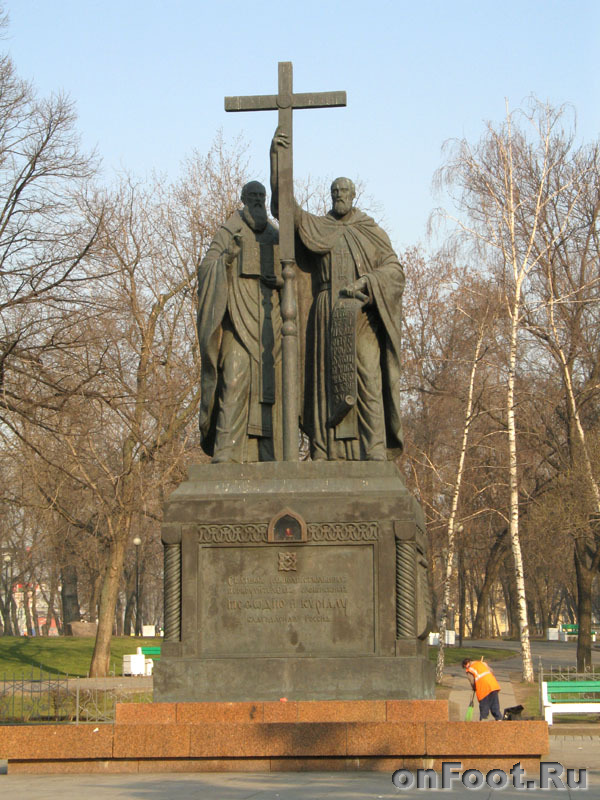 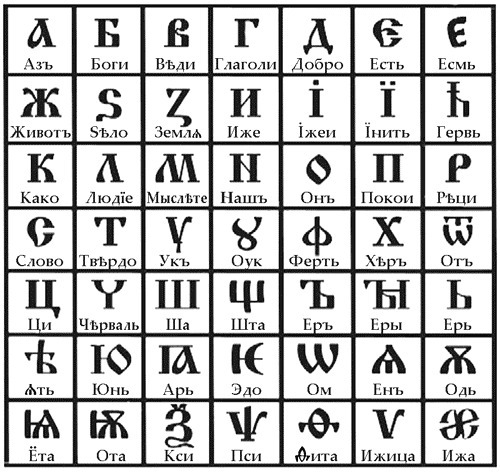 Памятник Кириллу и Мефодию на Славянской площади в Москве